Mercado, Demanda e Segmentação
Prof. Dr. Guilherme de Farias Shiraishi

2023
Mercado – Visão Econômica (Mankiw, 2016)
Mercado
Grupo de compradores e vendedores de um bem ou serviço

Mercado competitivo
Há tantos compradores e vendedores que cada um deles tem impacto insignificante sobre o preço do mercado
Demanda de mercado – Visão Econômica (Mankiw, 2016)
Curva da demanda
É a relação entre o preço e a quantidade demandada pelos compradores de um mercado
Quantidade demandada
É quantidade de um bem ou serviço que os compradores desejam e podem comprar
Lei da demanda
Afirmação de que, com tudo o mais mantido constante, a quantidade demandada de um bem diminui quando o preço dele aumenta
Escala da demanda
Tabela que mostra a relação entre o preço de um bem ou serviço e a quantidade demandada
Curva da demanda
Gráfico da relação entre o preço de um bem e a quantidade demandada
Demanda de mercado e a demanda individual – Visão Econômica (Mankiw, 2016)
Deslocamento da curva de demanda – Visão Econômica (Mankiw, 2016)
Efeito da renda em bens
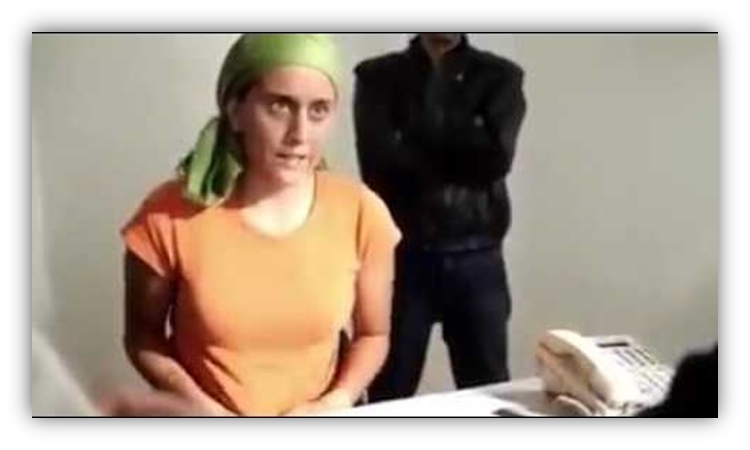 Bem normal
Bem para o qual, tudo o mais mantido constante, um aumento na renda leva a um aumento da demanda
Bem inferior
Bem para o qual, tudo o mais mantido constante, um aumento de renda leva a diminuição da demanda.
Substitutos
Dois bens para os quais o aumento de preço de um leva a um aumento da demanda pelo outro
Complementares
Dois bens para os quais o aumento do preço de um leva a uma redução da demanda pelo outro
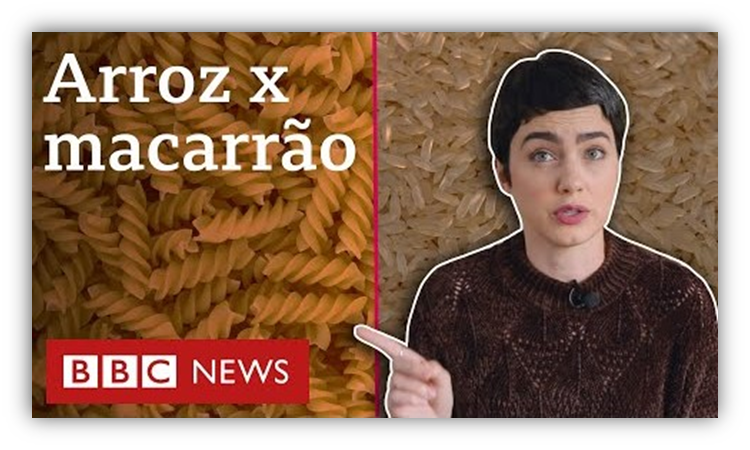 Efeito da renda em bens
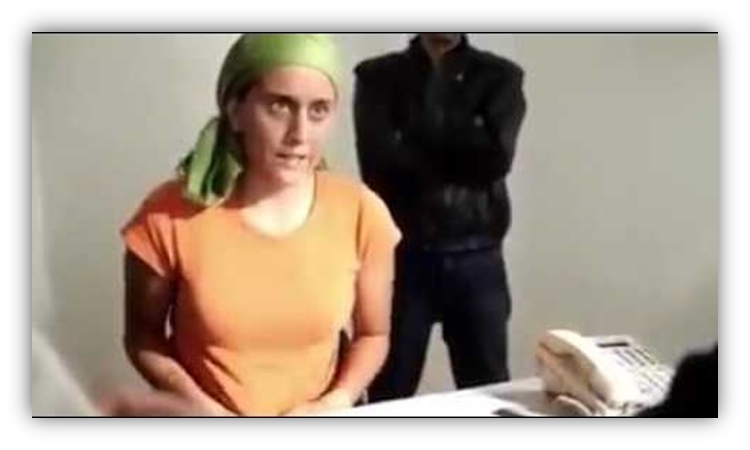 Bem normal
Bem para o qual, tudo o mais mantido constante, um aumento na renda leva a um aumento da demanda
Bem inferior
Bem para o qual, tudo o mais mantido constante, um aumento de renda leva a diminuição da demanda.
Substitutos
Dois bens para os quais o aumento de preço de um leva a um aumento da demanda pelo outro
Complementares
Dois bens para os quais o aumento do preço de um leva a uma redução da demanda pelo outro
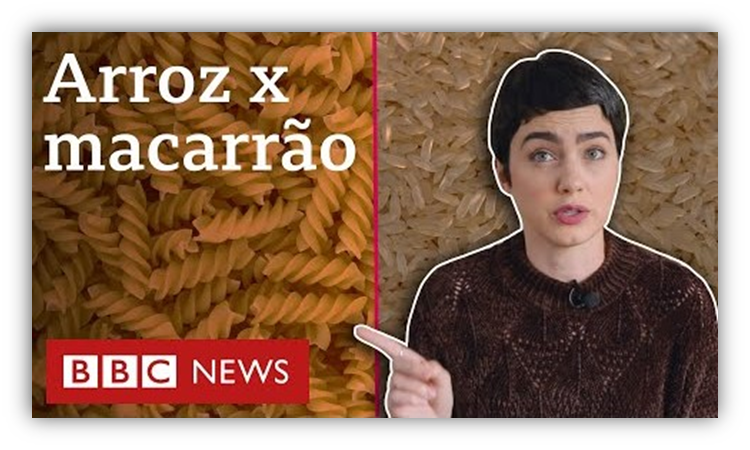 Demanda na visão de Marketing (Kotler, Keller, 2016)
DEMANDA DE MERCADO
O volume total de um produto que seria adquirido por um determinado grupo de clientes, em determinada área geográfica, em determinado período de tempo, em determinado ambiente de marketing e sob determinado programa de marketing

Diante da definição acima pode-se estabelecer 90 tipos de estimativas de demanda.
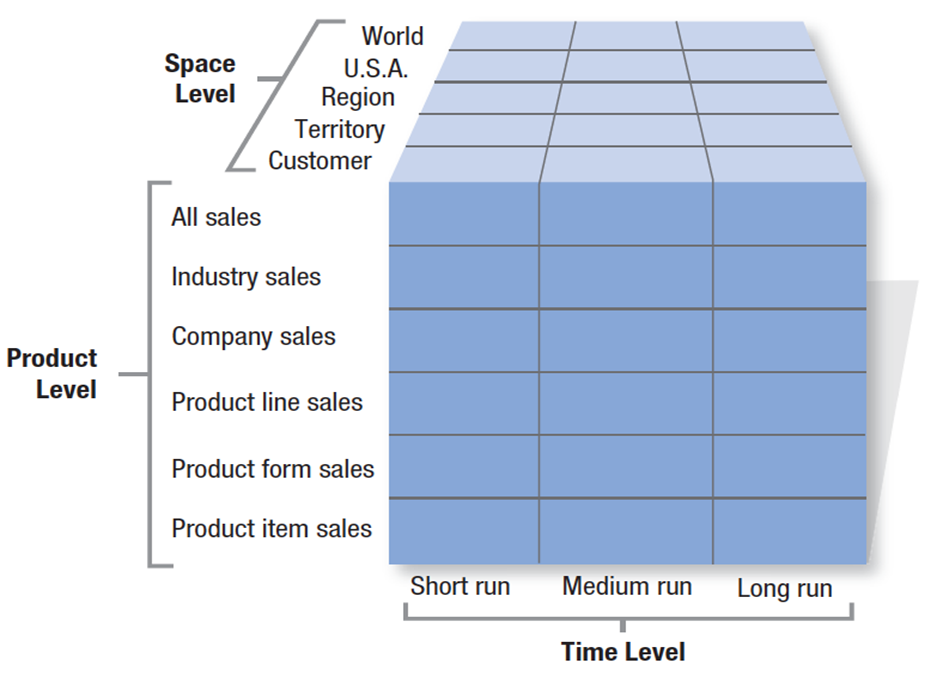 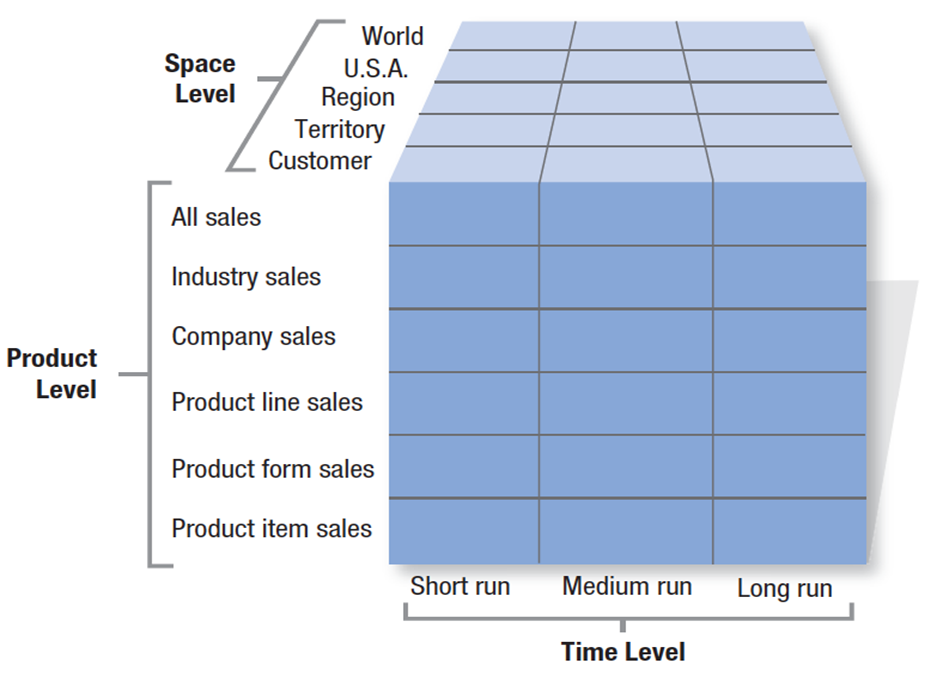 Cidade de São Paulo
Venda de salas de ressonância magnética
1 ano
Níveis de um mercado
Total Available Market - Mercado Totalmente Endereçável
(mercado potencial) Máximo em tese de interessados numa oferta


Serviceable Available Market - Mercado Disponível para Atendimento
(mercado disponível) Além de interesse, possuem renda e acesso à oferta

Serviceable Obtainable Market - Mercado Disponível e Atingível
(mercado-alvo) Além, de interesse, renda e acesso à oferta, é limitado a capacidade de captação da ofeta pela empresa.
Mercado e a empresa
Market-penetration index
(Índice de penetração de mercado)
Share-penetration index
(índice de penetração de participação)
Mede a participação atual de mercado da empresa em relação ao mercado disponível

Por exemplo, se a empresa vende R$500 em um mercado avaliado em R$2.000

O índice de penetração de mercado é de 25% (500/2.000)
Mede a participação atual de mercado da empresa em relação ao mercado-alvo.

Por exemplo, se a empresa vende R$200 em seu mercado-alvo avaliado em R$10.000

O índice de penetração de mercado é de 2% (200/10.000)
(resumo) Informações para o investidor
Definição do Mercado
Produto (bem, serviço, solução, valor, aplicativo, tecnologia, patente etc)
Escopo geográfico físico e/ou digital (bairro, cidade, estado, domínio da internet, site/plataforma disponível etc)
Período considerado (mês, quarter, ano, ciclo de negócios etc)
Tamanho do TAM
Tamanho do SAM
Tamanho do SOM
Taxa de Penetração de Mercado
Cálculo da demanda corrente
Método Top-Down
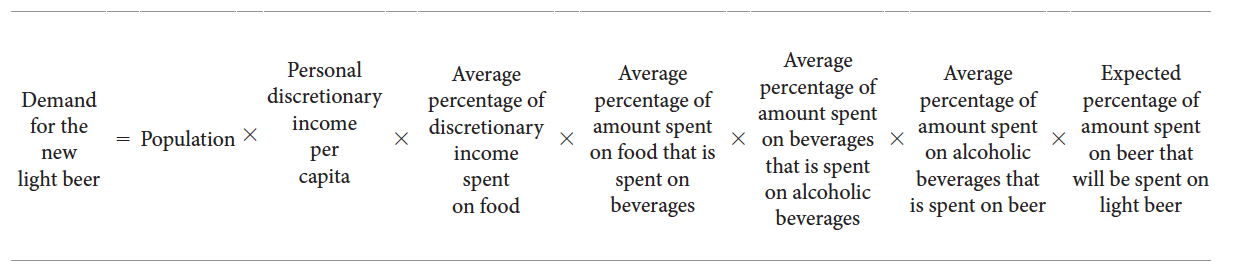 [Speaker Notes: Total market potential is the maximum sales available to all firms in an industry during a given period, under a given level of industry marketing effort and environmental conditions. A common way to estimate total market potential is to multiply the potential number of buyers by the average quantity each purchases and then by the price. A variation on this method is the chain-ratio method, which multiplies a base number by several adjusting percentages.]
Cálculo da demanda corrente
Método Botton-Up
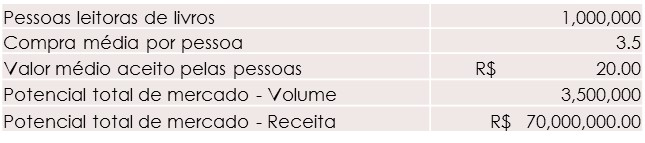 Exercício – Simulação de mercado (TAM, SAM, SOM, Penetração de mercado)
Defina de modo objetivo para a simulação:
Produto (bem, serviço, solução, valor, aplicativo, tecnologia, patente etc.)
Escopo geográfico físico e/ou digital (bairro, cidade, estado, domínio da internet, site/plataforma disponível etc.)
Período considerado (mês, quarter, ano, ciclo de negócios etc.)
Abra e habilite o ChatGPT:
(https://chat.openai.com/chat)
Interaja com a primeira pergunta:
I would like assistance in creating an exercise to estimate the demand for my product, which is [PRODUCT]. My initial target audience is [SCOPE] for the next [PERIOD]. Could you provide me with a numerical example to help me estimate the potential demand for this idea?
Interaja com a segunda pergunta:
Based on the information I have provided, could you provide an example of the Total Addressable Market (TAM), Serviceable Available Market (SAM), and Serviceable Obtainable Market (SOM) of this market?
Discuta e grupo, valide as informações e monte uma apresentação resumida (2 a 3 lâminas de Power Point para investidor)
CHAT GPT
Informação Científica 
(Nunca Usar)
Produtividade em negócios 
(Usar sabiamente)
Usa Dados sintéticos (apesar de serem dados, não fazem parte do ambiente natural da pesquisa).
Interpreta o mundo pela Metarealidade (apesar de ser criado a partir de dados reais, esse domínio é incompleto e enviesado).
Confiabilidade e validade (não há meios de medir essas métricas, logo, não é possível estimar o erro). 
Essas práticas não são aceitas pela comunidade científica e podem resultar na perda do título obtido pelo candidato."
Auxílio no processo de geração de ideias.
Deve-se evitar o seu uso no processo de seleção de ideias, já que não substitui o processo de decisão.
As informações fornecidas por essa ferramenta são provenientes de dados sintéticos e metarrealidade.
É possível simular uma situação contextual de forma acelerada, independentemente do tempo real.
É fundamental que essas informações sejam validadas por meio de testes para verificar a aderência aos dados reais e à realidade natural.
A ferramenta tem um alto potencial para facilitar e auditar processos de negócios.
(Shiraishi, 2023)
I would like assistance in creating an exercise to estimate the demand for my product, which is a cat cup designed for owners whose cats have survived cancer. My initial target audience is the city of São Paulo for the next 12 months. Could you provide me with a numerical example to help me estimate the potential demand for this product in São Paulo?
Based on the information I have provided, could you provide an example of the Total Addressable Market (TAM), Serviceable Available Market (SAM), and Serviceable Obtainable Market (SOM) of this market for a 12-month period?
Could you please provide me with a complete example sequence and help me polish it for publication?
Could you please provide me with a power point – 3 slides in bullets this presentation for a person like Bill Gates?
Elon Musk
Peter Thiel
Segmentação de mercado
A segmentação de mercado é uma estratégia que divide o mercado em fatias bem definidas.

Cada segmento de mercado consiste em um grupo de clientes que compartilham um conjunto semelhante de necessidades e desejos. 

A tarefa do profissional de marketing é identificar o número apropriado e a natureza dos segmentos de mercado e decidir qual ou quais atingir.
É importante ter em mente que o conceito de segmento de mercado não deve ser confundido com os conceitos de nicho de mercado e marketing local.
Complexidade do mercado
Mercados simples
Mercados complexos
Tem somente um ou dois segmentos
Tem relativamente poucas fontes de concorrência
Tem um canal principal de comunicação e distribuição
Tem propostas simples de valor, envolvendo o bens ou serviços central
Tem muitos segmentos
Tem muitas fontes de concorrência
Tem múltiplos canais de comunicação e distribuição
Tem propostas complexas de valor, envolvendo um mix de bens, serviços e atributos de marcas
O processo decisório do cliente pode ser complicado e envolver muitas pessoas
Turbulência do mercado
Mercados estáveis
Mercados turbulentos
A segmentação de mercado muda muito pouco e lentamente
A natureza da concorrência muda muito pouco e lentamente
O número e o tipo dos canais de comunicação e distribuição não sofrem mudanças significativas
As propostas de valor não sofrem mudanças significativas ao longo do tempo
O processo decisório do cliente é estável
A segmentação de mercado muda com rapidez e frequência
A natureza da concorrência muda com rapidez e frequência
O número e o tipo dos canais de comunicação e distribuição mudam com rapidez
As propostas de valor mudam com frequência e rapidez
O processo decisório do cliente pode mudar com frequência
Bases para segmentação de mercados consumidores
Segmento de mercado pode ser descrito pela combinação de diversas variáveis discriminantes.

Variáveis geográficas
Variáveis demográficas
Variáveis comportamentais
Variáveis psicográficas
Segmentação geográfica
Unidades geográficas
Nações, estados, regiões, comarcas, cidades ou bairros
Segmentação demográfica
Uma das razões pelas quais variáveis ​​demográficas são tão populares entre as pessoa de marketing é que muitas vezes elas estão associadas às necessidades e desejos do consumidor. Outra é que elas são fáceis de medir.

Idade
Tamanho da família
Ciclo de vida familiar
Gênero
Renda
Ocupação
Educação
Religião
Raça
Geração
Nacionalidade
Classe social
Idade, estágio do ciclo de vida, estágio da  vida
Idade e estágio do ciclo de vida (life-cycle stage)
Nossos desejos e habilidades mudam com a idade
Idade e estágio do ciclo de vida podem ser variáveis ​​complicadas. O mercado-alvo de alguns produtos pode ser psicologicamente jovem.

Estágio da vida (life stage)
A principal preocupação de uma pessoa (por exemplo, divórcio)
Pessoas na mesma parte do estágio do ciclo de vida ainda podem diferir em estágio da vida. 
O estágio da vida define a principal preocupação de uma pessoa, como entrar em um segundo casamento, cuidar de um pai mais velho, decidir coabitar com outra pessoa, comprar uma nova casa e assim por diante.
Gênero e sexualidade
Gênero e sexualidade
Deve-se hoje em dia tomar o cuidado para distinguir Gênero e sexualidade de uma pessoa e consequentemente o processo de segmentação.
Aumento da sensibilização que gênero e sexualidade de cada pessoa é independente do seu documento de identidade.
Pode-se considerar opções não binárias de gênero ou sexualidade válidas para fins de segmentação.
Na literatura tradicional homens e mulheres podem possuir diferentes atitudes e se comportarem de modo distintos.
renda
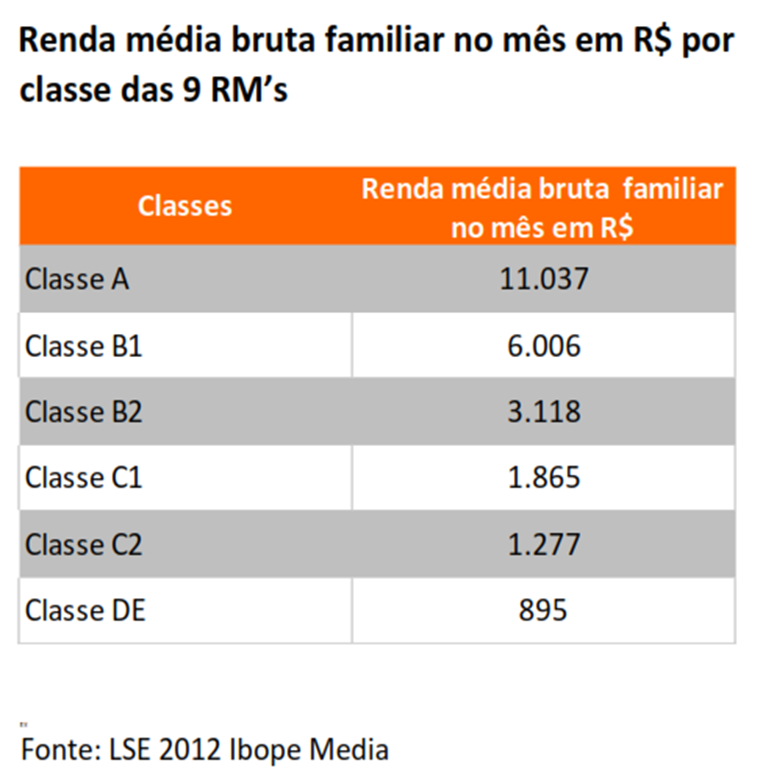 A segmentação de renda é uma prática de longa data.
A renda nem sempre prevê os melhores clientes para um determinado produto. 
No passado, os operários dos EUA estavam entre os primeiros compradores de aparelhos de televisão em cores; era mais barato para eles comprar uma televisão do que ir ao cinema e a restaurantes. 
Muitas pessoas de marketing estão deliberadamente perseguindo grupos de baixa renda, em alguns casos descobrindo menos pressões competitivas ou maior lealdade do consumidor.
Classe social
fator de interação
Prestígio pessoal
Associação
Socialização

fator político
Poder
Consciência de classe
Mobilidade
É definida como divisões em categorias relativamente permanentes e homogêneas em uma sociedade, nas quais os indivíduos ou famílias compartilham em cada camada valores, estilos de vida, interesses, riquezas, educação, posição econômica e comportamentos semelhantes.

fator econômico
Ocupação
Renda
Riqueza
Gerações: Silenciosa, Baby boomers e geração “x”
Os nascidos entre 1925 e 1945 - a “geração silenciosa” - estão redefinindo o que significa velhice. 
Muitas pessoas cuja idade cronológica as coloca nesta categoria não se consideram velhas. 
Os anunciantes aprenderam que os consumidores mais velhos não se importam de ver outros consumidores mais velhos em anúncios direcionados a eles, desde que pareçam estar levando uma vida vibrante.

Os baby boomers são os nascidos entre 1946 e 1964. Embora representem um alvo rico as empresas muitas vezes os ignoram. 
Com muitos baby boomers se aproximando dos 70 e até mesmo a última e mais jovem onda chegando aos 50, a demanda explodiu por produtos para fazer o tempo voltar atrás.

Frequentemente perdidos na confusão demográfica nomeados em homenagem a um romance de Douglas Coupland de 1991, a geração “X” são os nascidos entre 1964 e 1978.  (Livro - Geração X: contos para uma cultura acelerada (1991)
Os membros da geração “X” valorizam a autossuficiência e a capacidade de lidar com qualquer circunstância. 
A tecnologia é um facilitador para eles, não uma barreira. A geração “X” é pragmática e individualista. 
Como consumidores, eles desconfiam de exageros e argumentos de venda que parecem inautênticos.
Geração “Y” (Millennials) e geração “Z”
Embora diferentes divisões de idade sejam usadas para definir a geração “Y” ou Millennials o termo geralmente significa pessoas nascidas entre 1977 e 1994. 
Também conhecido como os Echo Boomers, os "nativos digitais" da geração Y foram conectados quase desde o nascimento 
Embora possam ter um senso de direito e abundância por terem crescido durante o boom econômico e sendo mimados por seus pais boomers, a geração do milênio também costuma ser altamente consciente socialmente, preocupada com questões ambientais e receptiva a esforços de marketing.

A geração “Z” possui o seu marco entre os nascidos depois de 1994. Uma das razões da mudança de cohort da geração dos milênios se dá pelo fato que esses indivíduos entraram na adolescência sem o boom econômico da geração “Y” após a recessão econômica mundial.
A geração “Z” parece possuir um senso de individualismo e pragmatismo maior que a antecessora
A geração “Z” é considerada em “senso comum atual” como a mais tolerante que já existiu e primeira geração 100% do século 21.
Ainda é cedo para se definir um descritivo concreto sobre essa geração e de seu término com o advento de uma geração mais nova denominada geração Alpha.
Generations Throughout History
(Não reproduzir no Youtube em LIVES ou em gravações – Violação de Direitos Autorais)
https://youtu.be/IfYjGxI6AJ8
Raça, Etnia e Cultura
O perigo de uma história única - Chimamanda Adichie
(Não reproduzir no Youtube em LIVES ou em gravações – Violação de Direitos Autorais)
https://youtu.be/qDovHZVdyVQ
Segmentação psicográfica
Na segmentação psicográfica os compradores são divididos em grupos com base em traços psicológicos / de personalidade, estilo de vida ou valores.

A psicografia é a ciência que usa a psicologia e a demografia para entender melhor os consumidores. 
Pessoas dentro do mesmo grupo demográfico podem exibir perfis psicográficos muito diferentes.
Vals 2 – sistema de segmentação
Strategic Busines Insight’s VALS ( Value and Life-style)
Funcionamento do VALS 2
VALS é baseado em traços psicológicos para pessoas e classifica os adultos em oito grupos primários com base nas respostas a um questionário com quatro questões demográficas e 35 questões de atitude.

As principais dimensões da estrutura de segmentação VALS são:
A motivação do consumidor (a dimensão horizontal) 
os recursos do consumidor (a dimensão vertical).
Os consumidores são inspirados por uma das três motivações principais:
Ideais
Aqueles motivados principalmente por ideais são guiados pelo conhecimento e princípios. 
Realizações
Aqueles motivados por realizações procuram produtos e serviços que demonstrem sucesso para seus pares. 
Autoexpressão
Os consumidores cuja motivação é a autoexpressão desejam atividade social ou física, variedade e risco. 
Traços de personalidade, como energia, autoconfiança, intelectualismo, busca de novidades, capacidade de inovação, impulsividade, liderança e vaidade - em conjunto com dados demográficos chave - determinam os recursos de um indivíduo. 
Diferentes níveis de recursos aumentam ou restringem a expressão de uma pessoa de sua motivação primária.
Mosaic – Brasil (serasa experian)
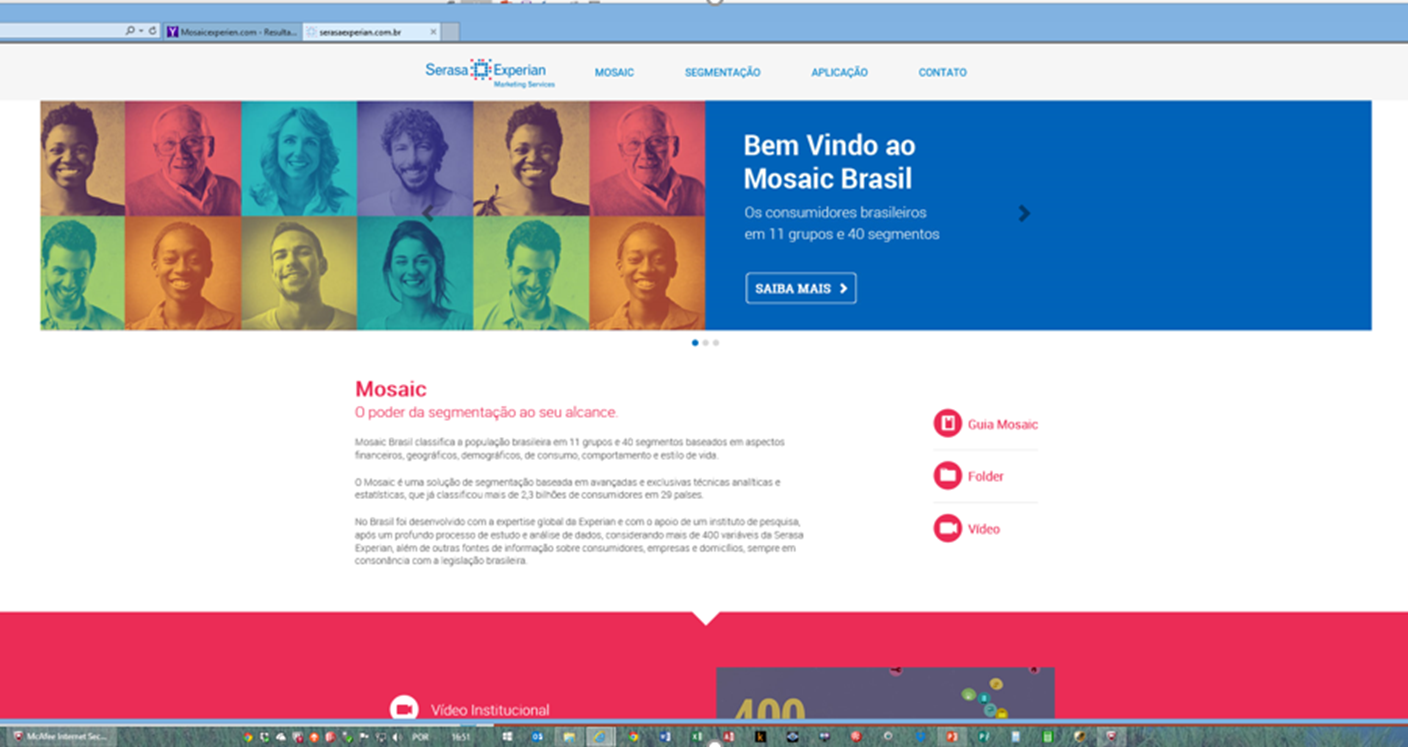 http://www.serasaexperian.com.br/mosaic/
Segmentação comportamental
As pessoas de marketing dividem os compradores em grupos com base em:
seu conhecimento 
atitude em relação ao uso 
resposta a um produto

Embora a segmentação psicográfica possa fornecer uma compreensão mais rica dos consumidores, alguns profissionais de marketing a culpam por estar um tanto afastada do comportamento real do consumidor.
Papeis de compra, necessidades e benefícios
A segmentação baseada em necessidades ou benefícios identifica segmentos de mercado distintos com implicações de marketing claras, ou seja são consumidores que valorizam os atributos ofertados ou benéficos. Neste caso não se sabe os motivos pela escolha do consumidor.

Papéis de decisão
Iniciador
Influenciador
Decisor
Comprador
Do utilizador
Variáveis ​​relacionadas ao usuário e ao uso
Variáveis ​​relacionadas aos usuários ou ao seu uso - ocasiões, status do usuário, taxa de uso, estágio de preparação do comprador e status de lealdade.
As ocasiões marcam uma hora do dia, semana, mês, ano ou outros aspectos temporais bem definidos da vida de um consumidor. 
Podemos distinguir os compradores de acordo com as ocasiões em que desenvolvem uma necessidade, compram um produto ou usam um produto.
Cada produto tem seus não usuários, ex-usuários, usuários em potencial, usuários iniciantes e usuários regulares. 
Incluídos no grupo de usuários em potencial estão os consumidores que se tornarão usuários em alguma etapa ou evento da vida.
Podemos segmentar os mercados em light, medium e heavy users. 
Heavy user ​​costumam ser uma pequena fatia, mas respondem por uma alta porcentagem do consumo total.
Algumas pessoas desconhecem o produto, algumas sabem, algumas estão informadas, algumas têm interesse, algumas desejam o produto e algumas pretendem comprar. 
As pessoas de marketing podem empregar um funil de marketing para dividir o mercado em estágios de prontidão para o comprador.
O status de lealdade geralmente possui quatro grupos de lealdade à marca:
1. Leais radicais - Consumidores que compram apenas uma marca o tempo todo.
2. Leais divididos - consumidores que são leais a duas ou três marcas
3. Leias alternantes - consumidores que mudam a lealdade de uma marca para outra
4. Switchers - Consumidores que não mostram lealdade a nenhuma marca
As cinco atitudes do consumidor em relação aos produtos são: entusiastas, positivas, indiferentes, negativas e hostis.
Segmentação Comportamental - Breakldown
Funil de marketing
Nicho de Mercado
Nicho de mercado é um grupo de clientes definido de maneira mais específica e focada do que outros segmentos de mercado, que buscam uma combinação distinta de benefícios ou valores. 
Os nichos de mercado podem ser encontrados dentro de um único segmento de mercado ou entre diferentes segmentos.
Estimativa da demanda futura
Função de demanda de mercado (quant./gasto setorial de MKT)
Relação entre a demanda total de mercado e as condições definidas pelos soma de todos os programas de marketing das empresas de um mercado (Despesas do setor em marketing)
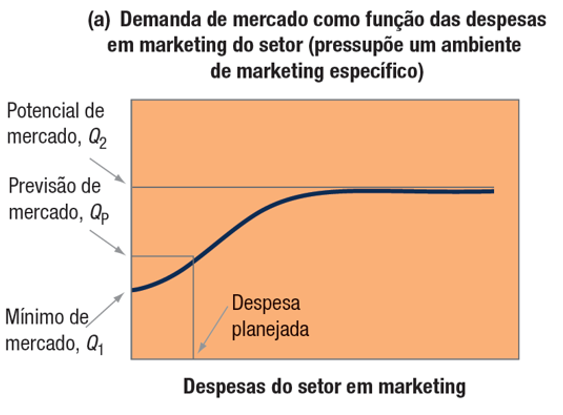 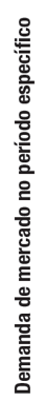 Ponto de inflexão da curva
Não há despesa de MKT
Deslocamento da curva em prosperidade ou recessão
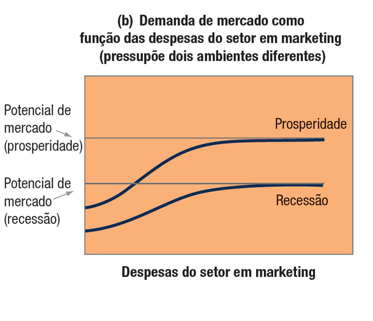 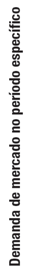 Sensibilidade da demanda
A distância entre o mínimo de mercado e o potencial de mercado mostra a sensibilidade da demanda de mercado geral.
Mercado expansível tem o tamanho total influenciado pelo ambiente de marketing. (A distancia das quantidades mínimas e máximas no eixo vertical são grandes)
Mercado não expansível não sofrem grandes alterações pelo ambiente de marketing. (A distancia das quantidades mínimas e máximas no eixo vertical são pequenas)
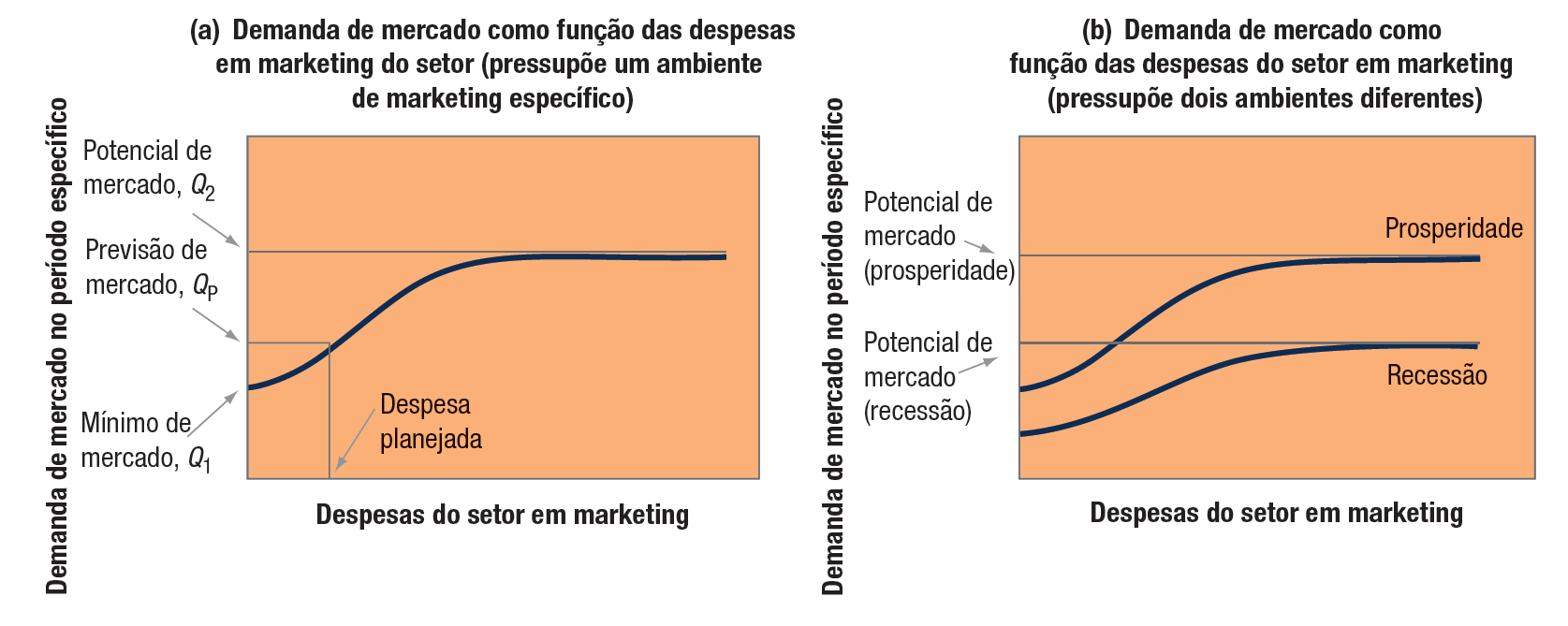 Curva – Quantidade/Gastos setorial de Marketing
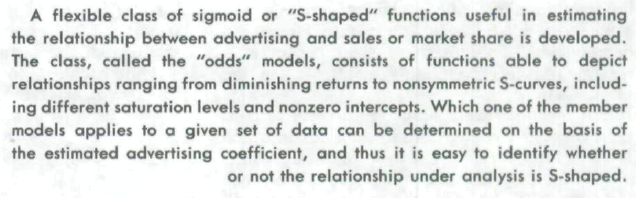 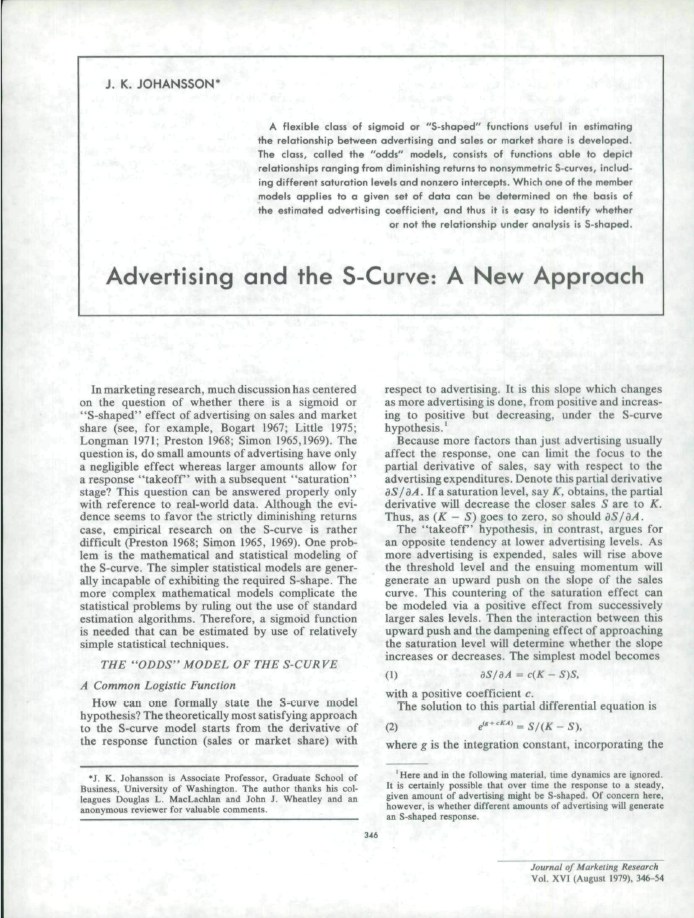 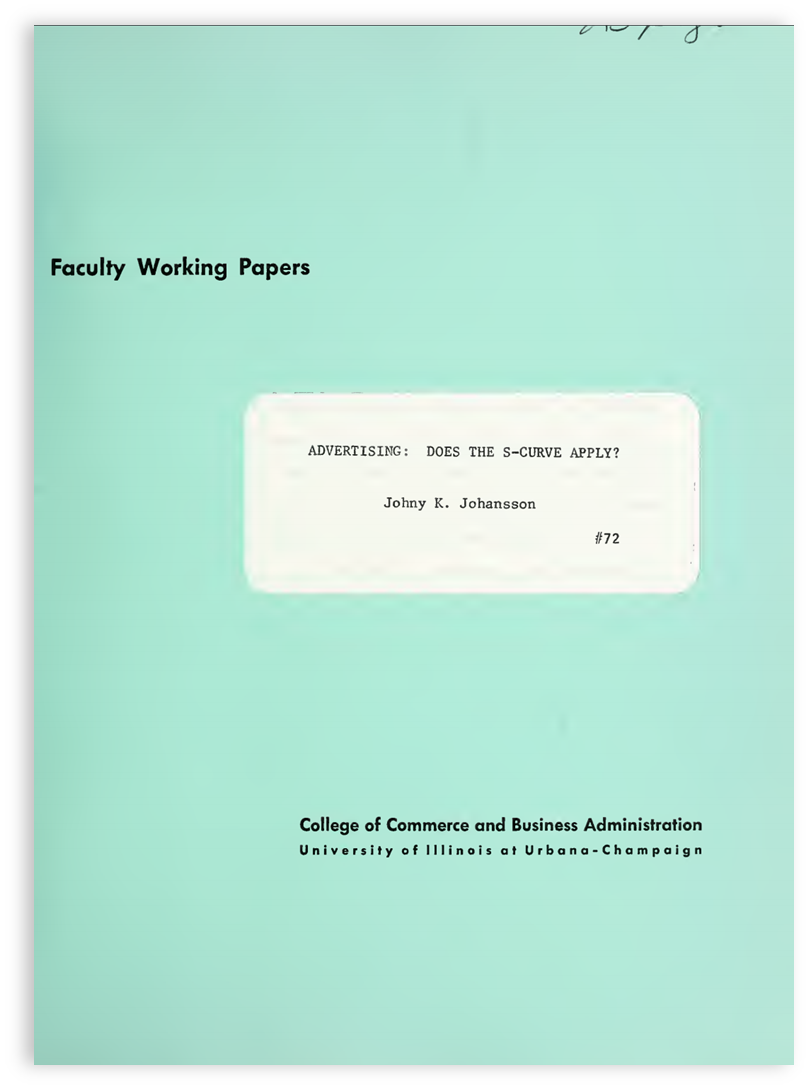 Empresas e Institutos
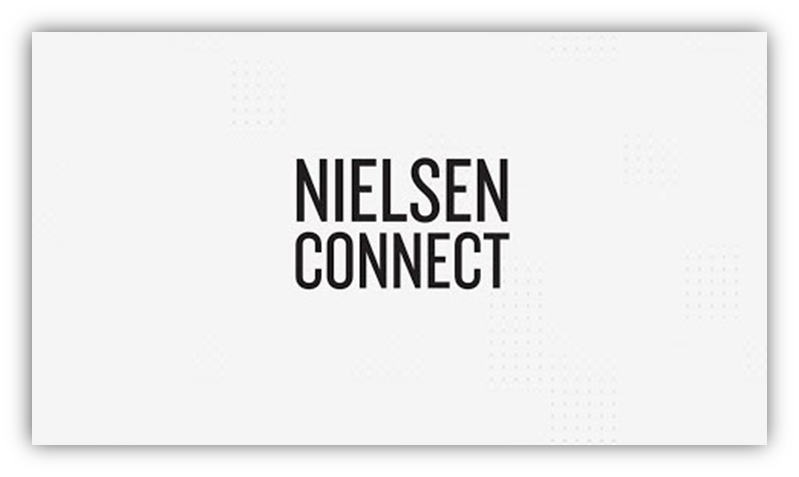 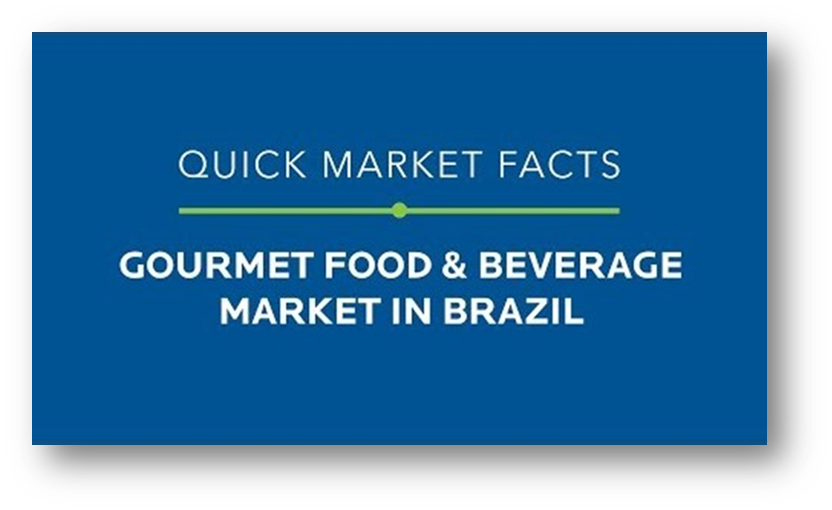 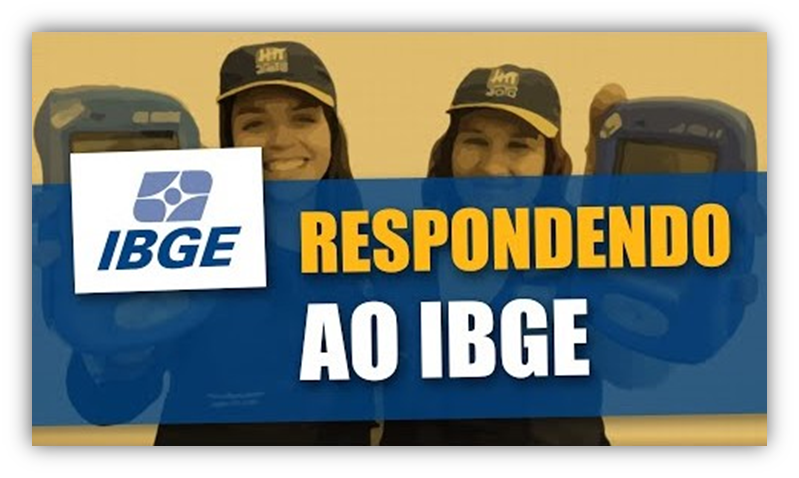 Empresas e Institutos
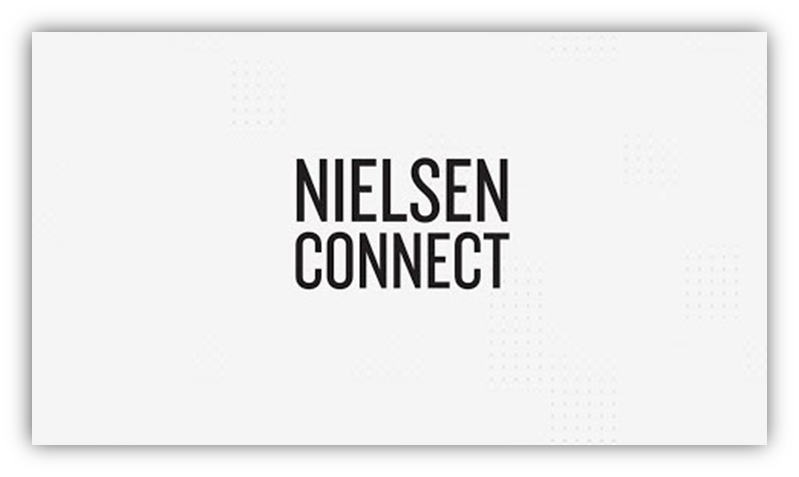 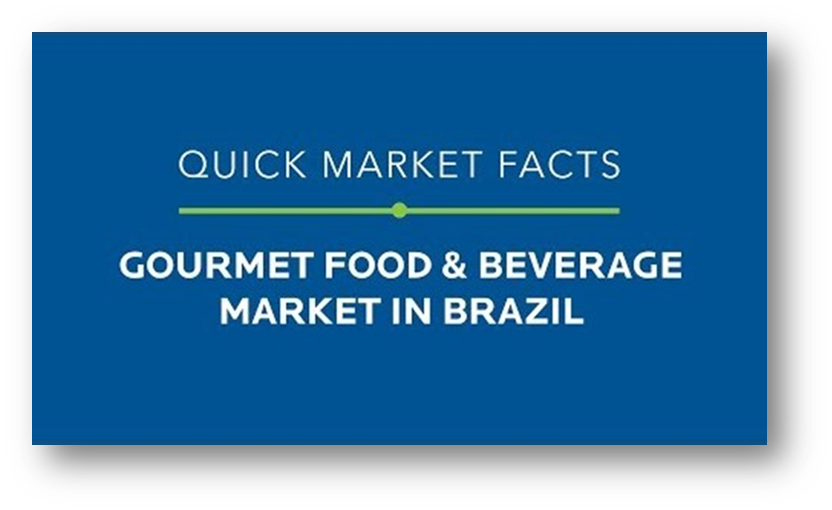 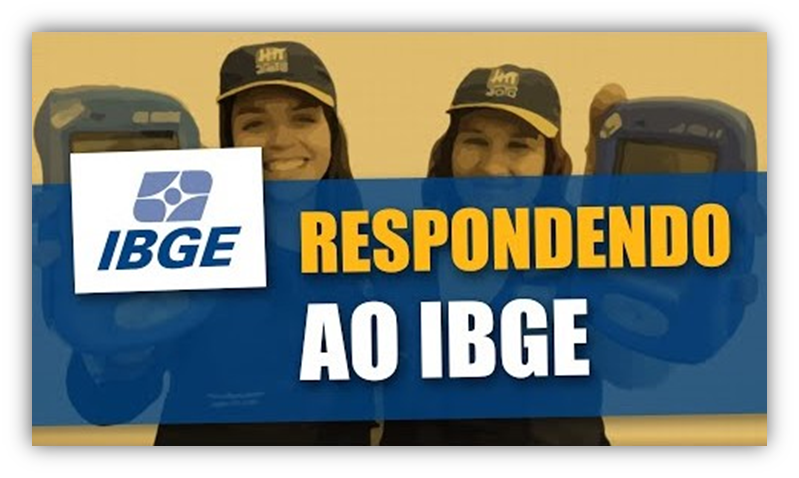 Empresas e Institutos
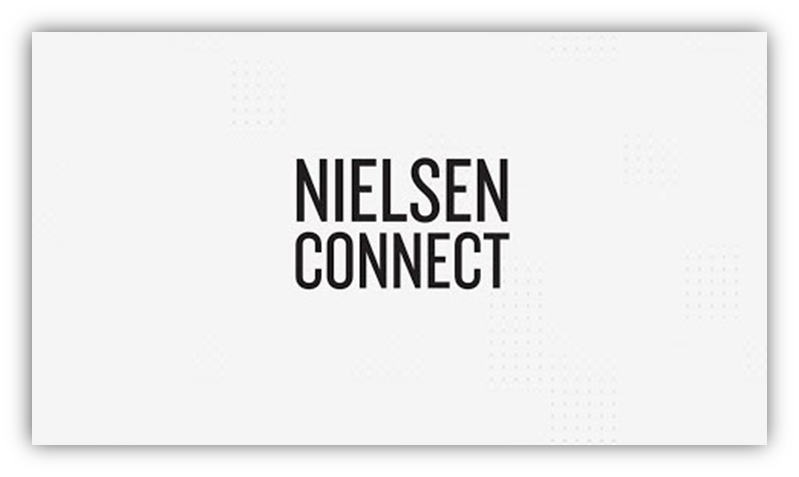 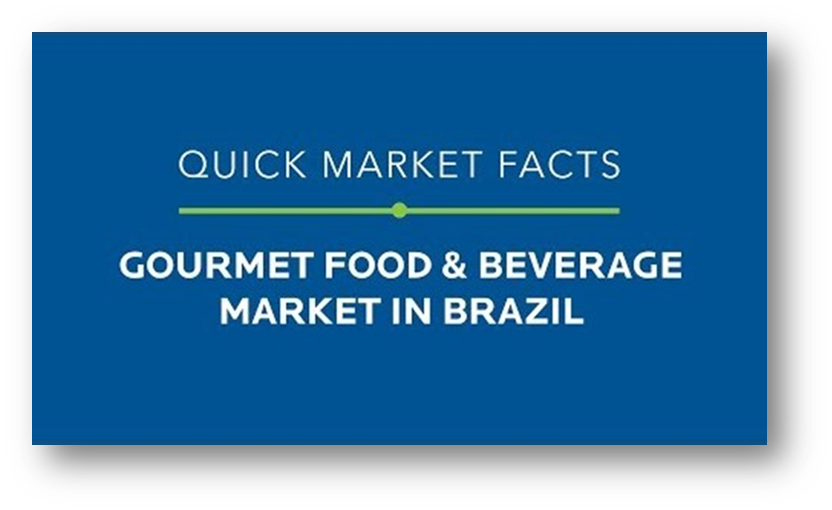 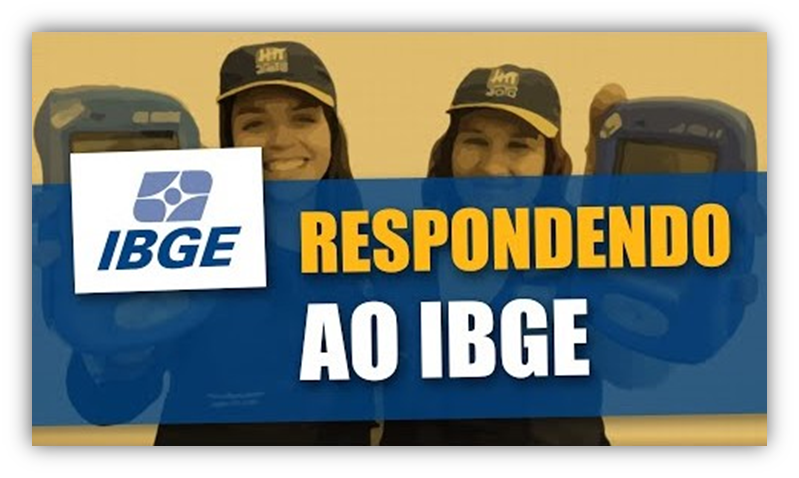 Empresas e Institutos
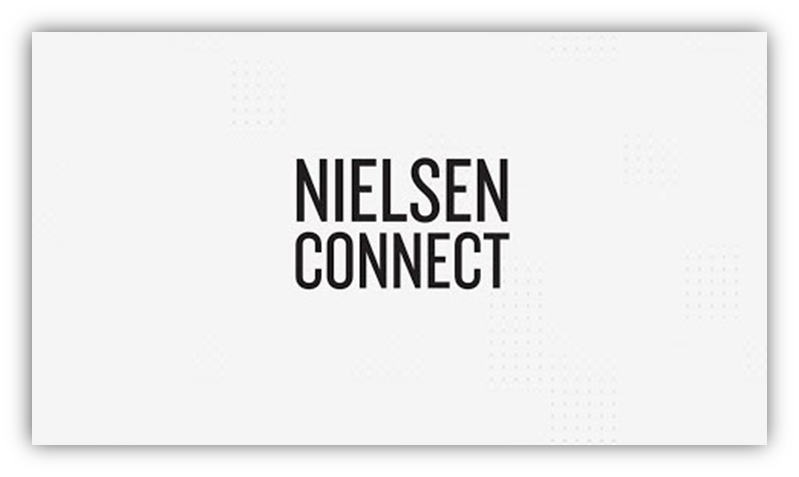 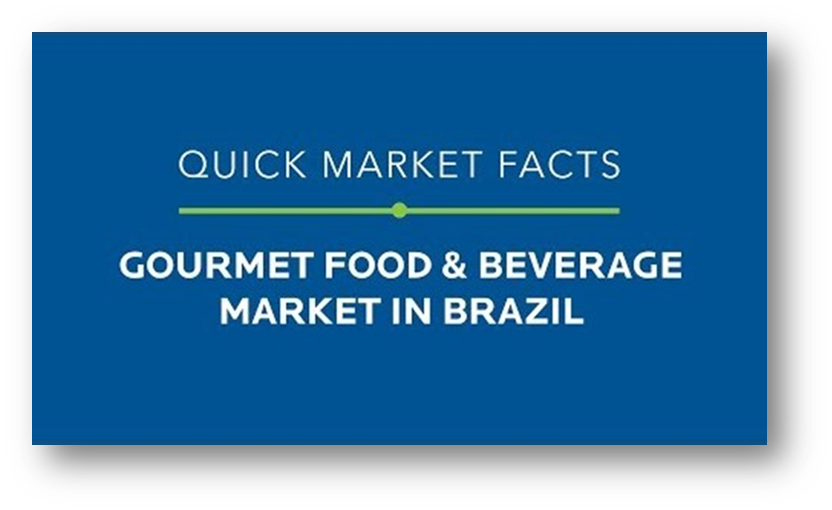 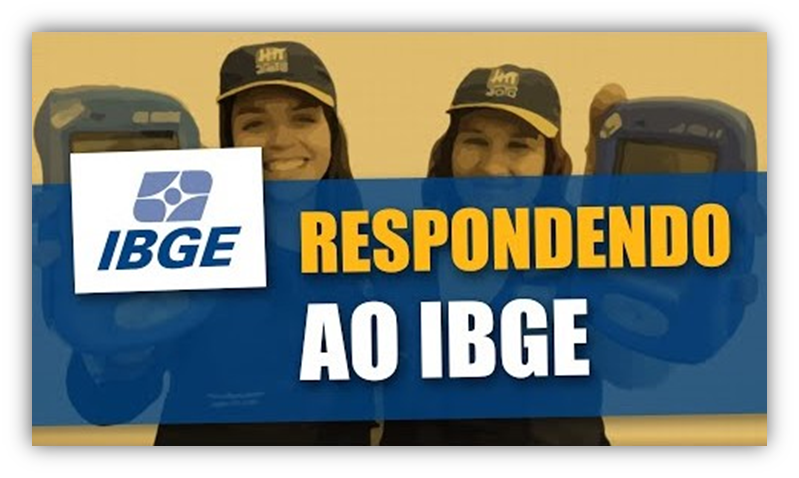 Organizações especializadas em previsões futuras
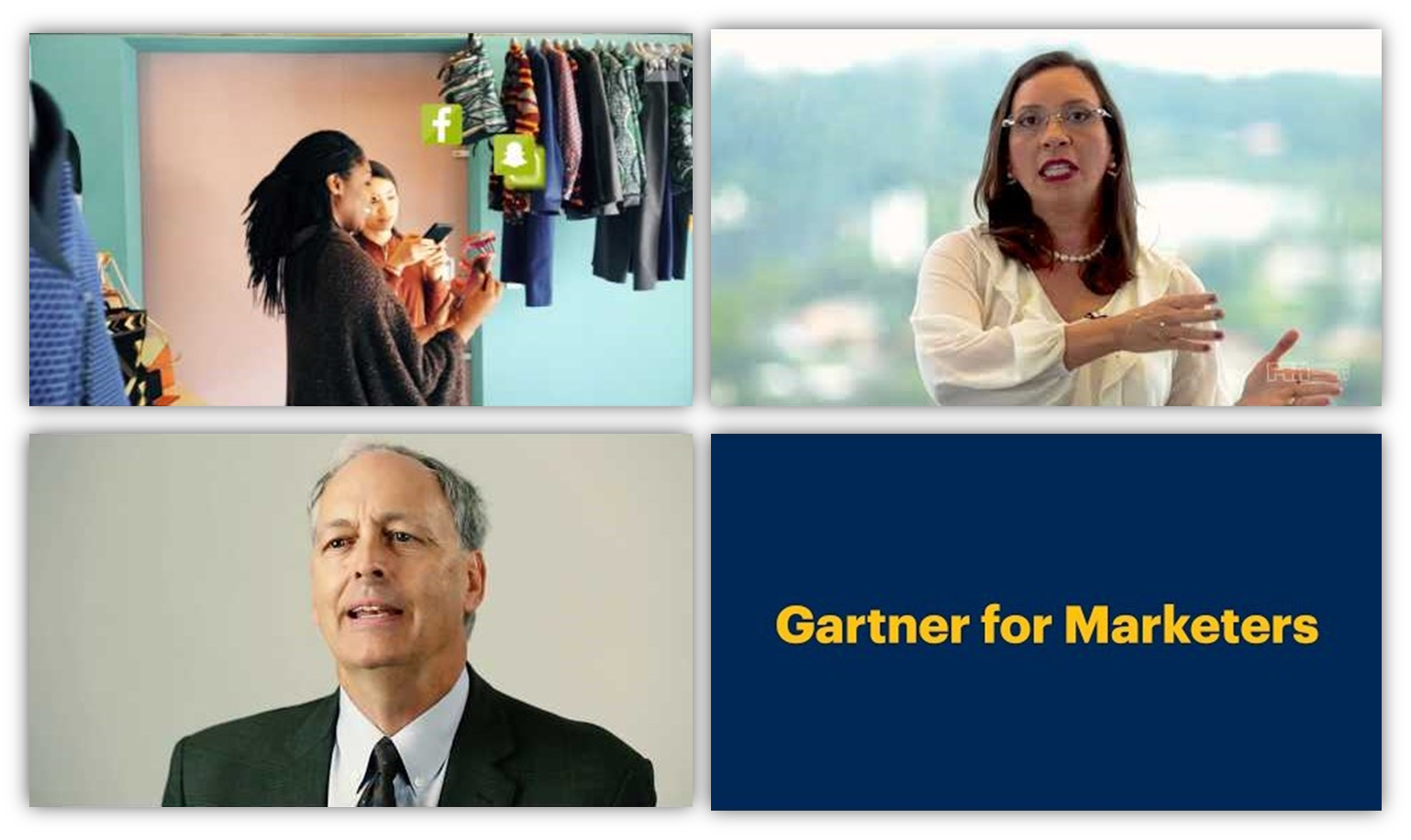 Organizações especializadas em previsões futuras
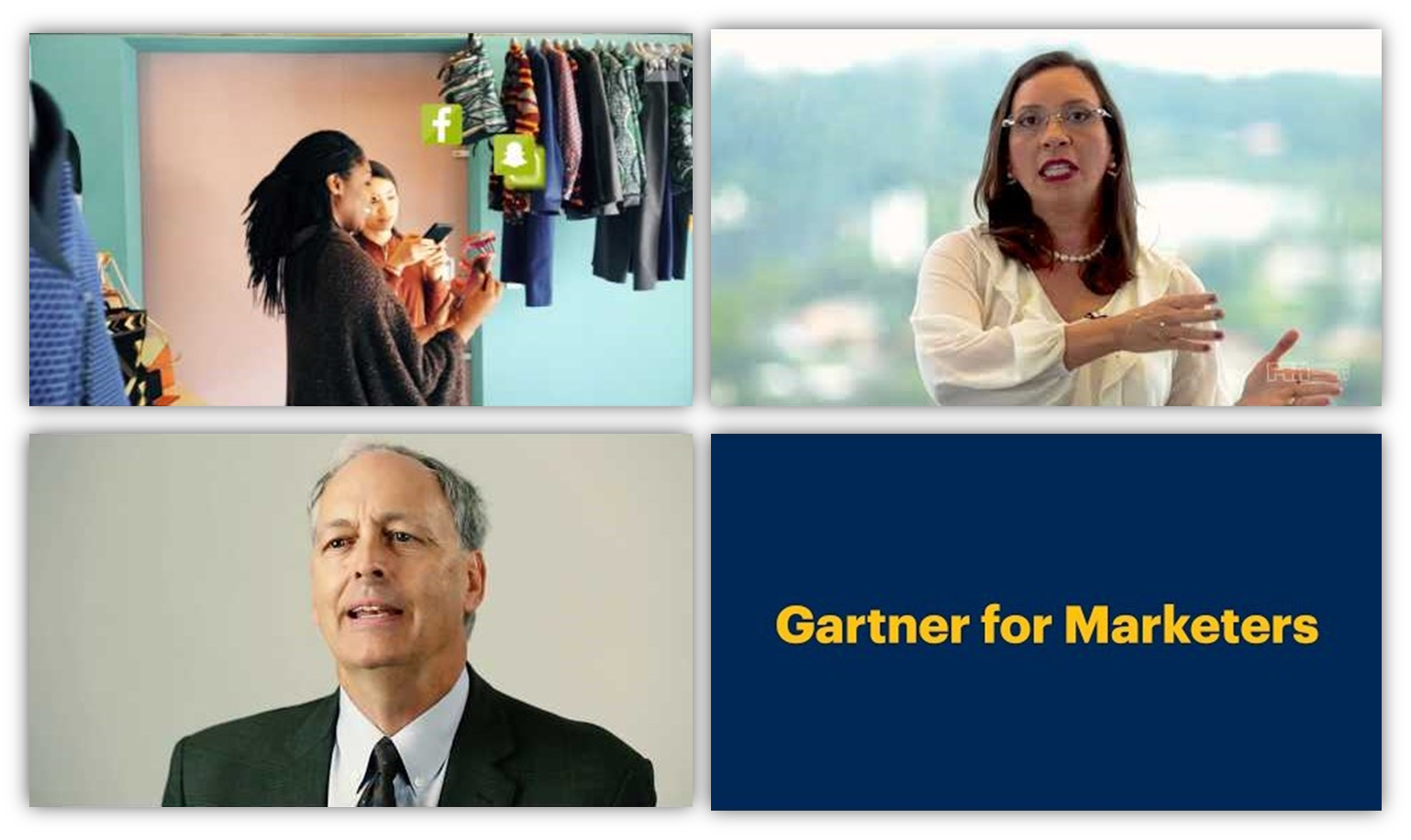 Organizações especializadas em previsões futuras
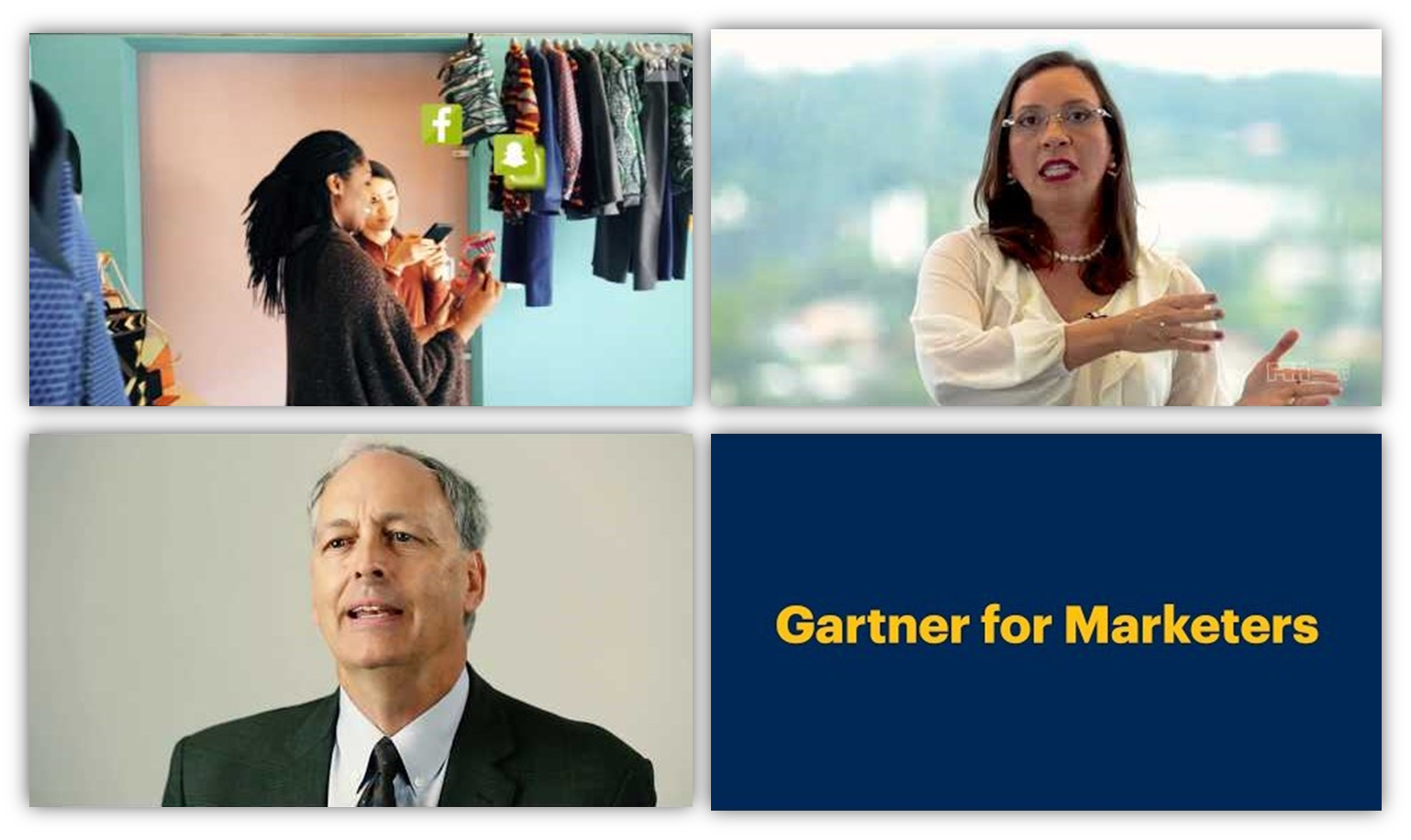 Organizações especializadas em previsões futuras
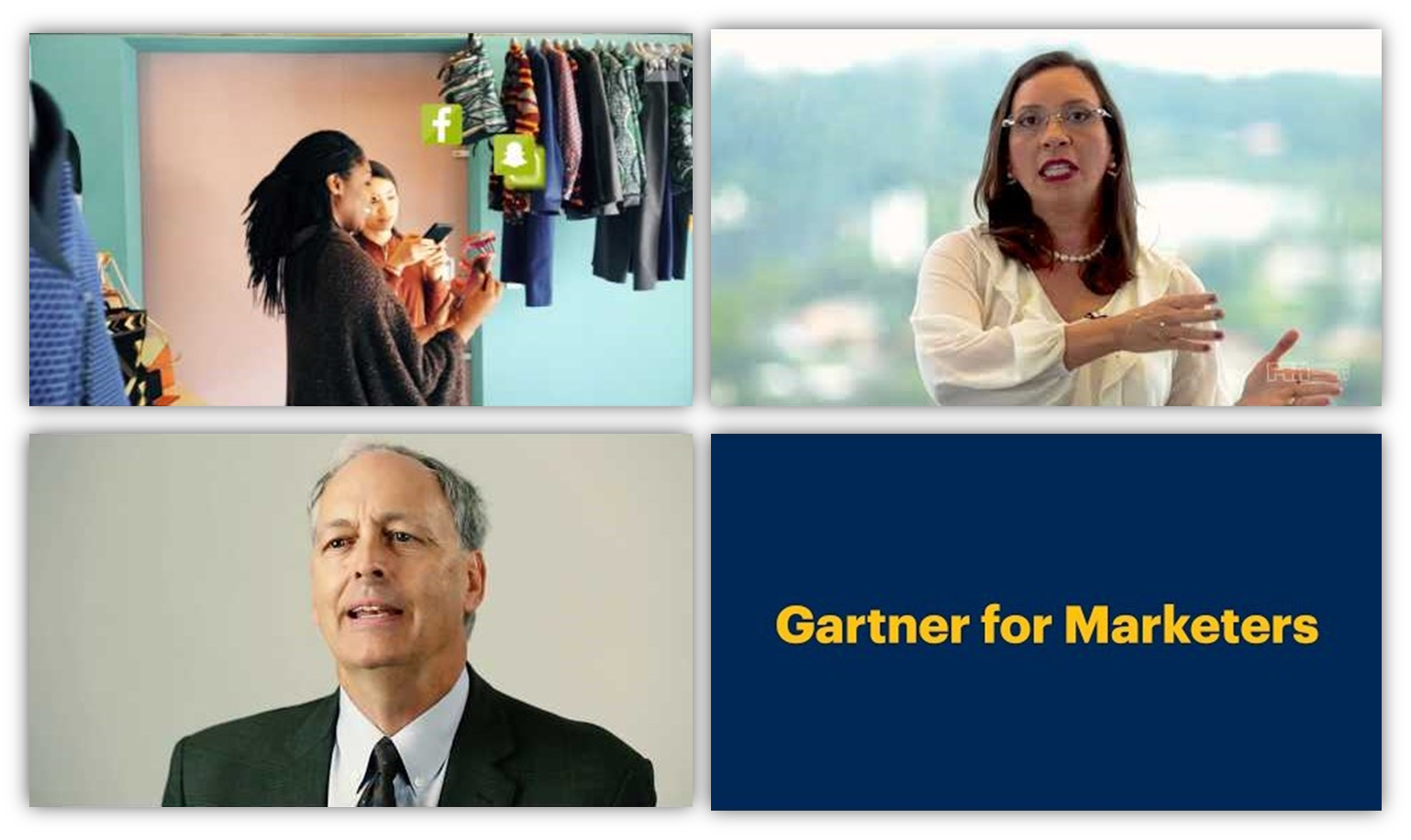